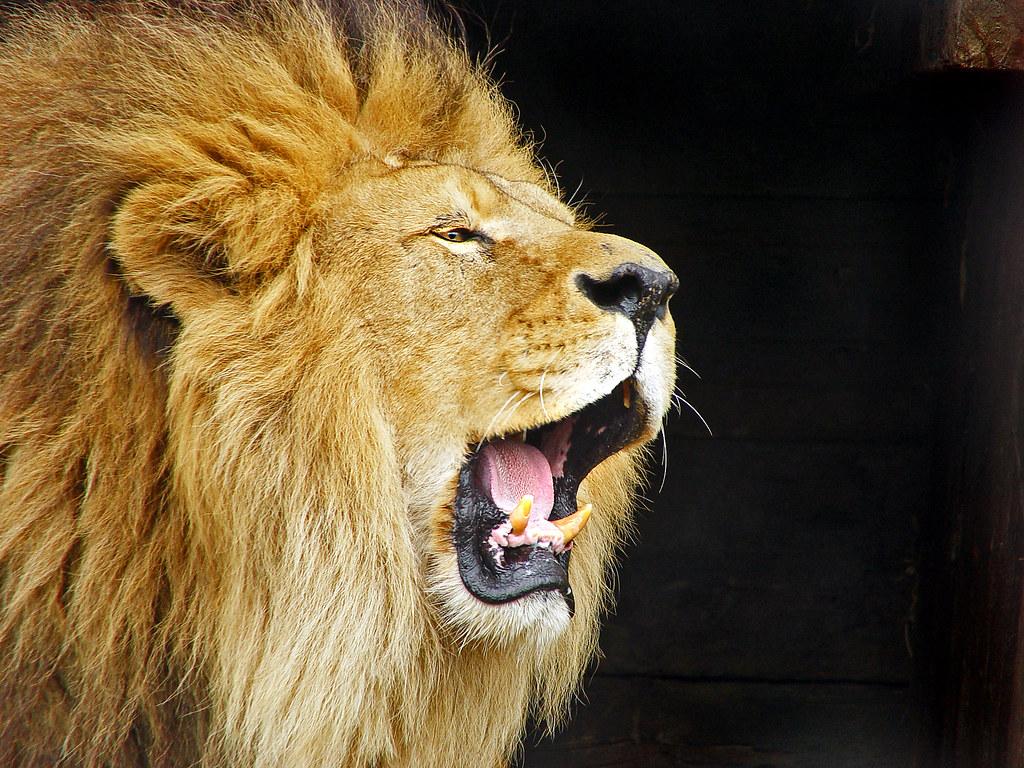 School Update
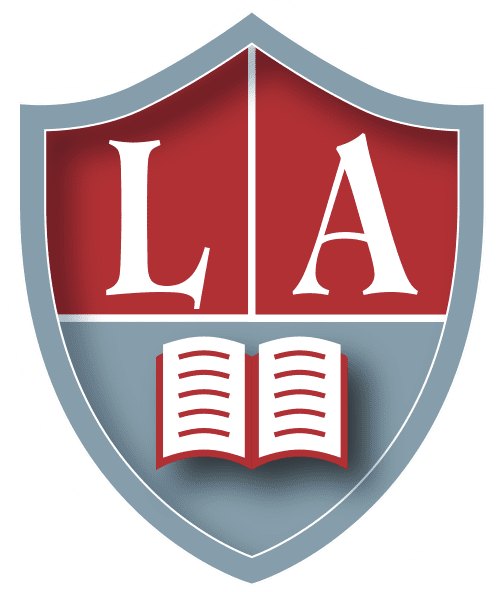 MISSION
Through rigorous academics, character development, and strong supports for every learner, Libertas Academy Charter School prepares all sixth through twelfth grade students to succeed within the college of their choice and to be positive, engaged members of their communities.
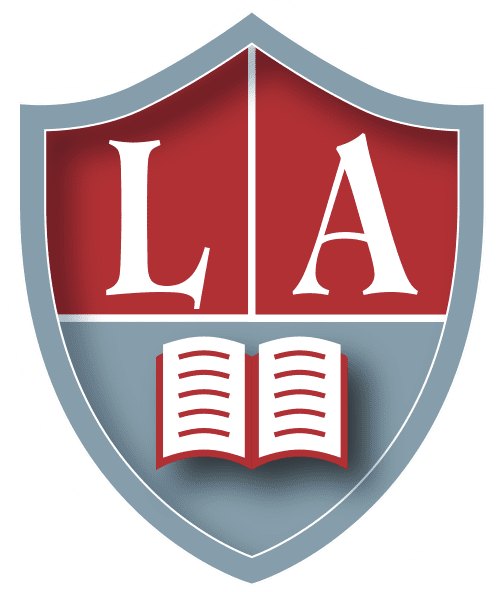 2
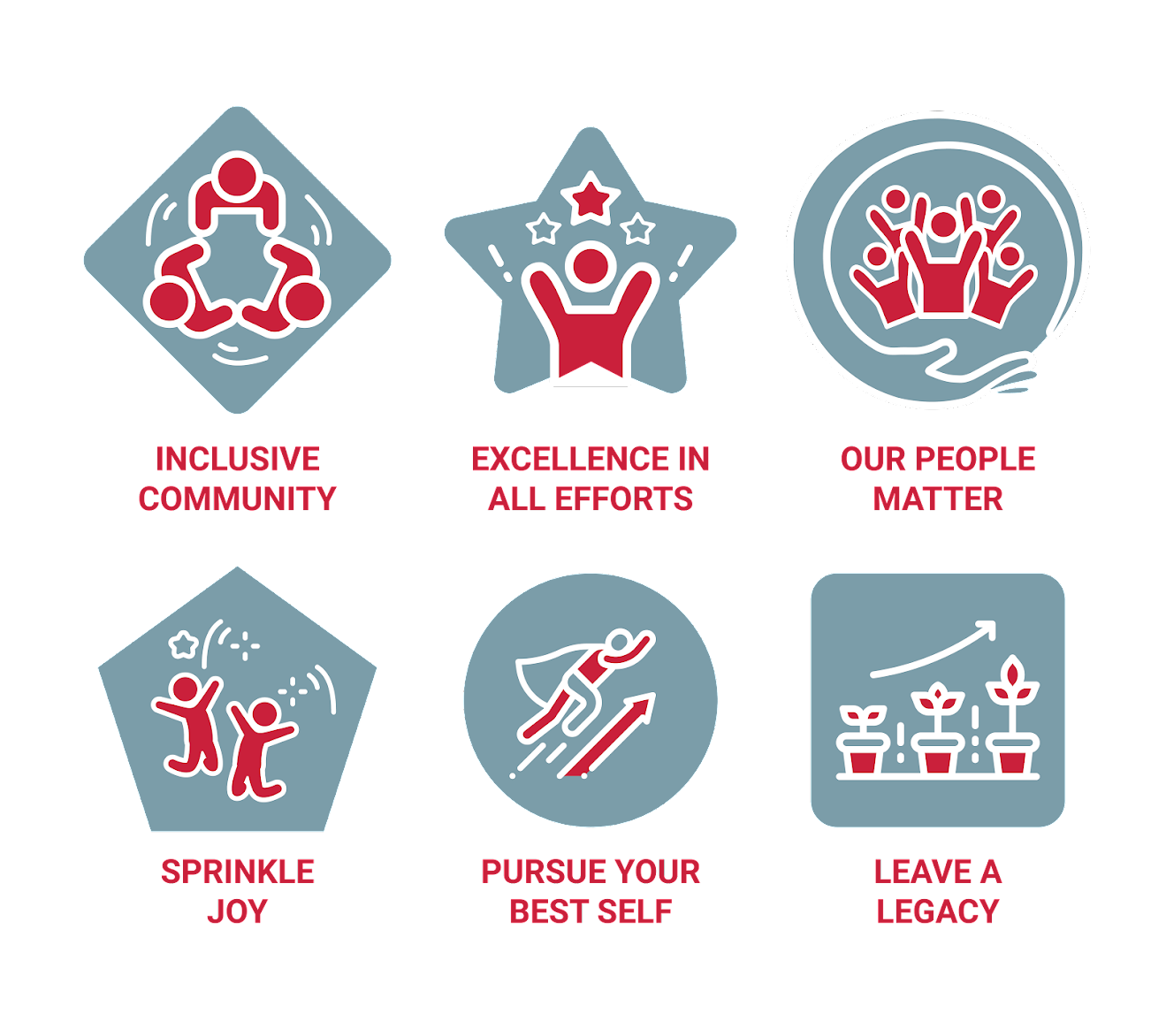 Core Values
Highlights
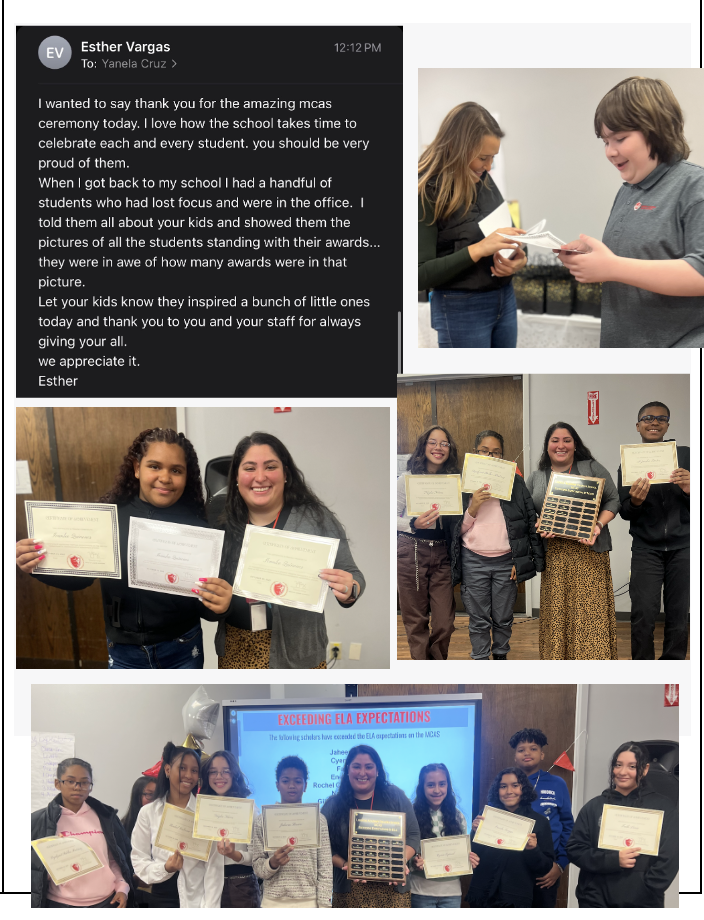 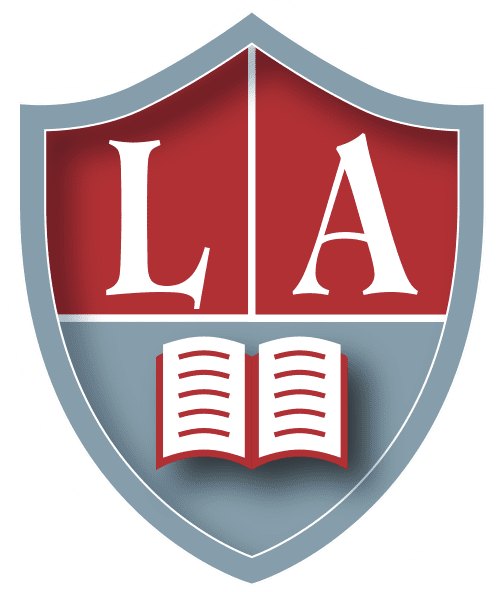 HIGHLIGHTS- Forever Home
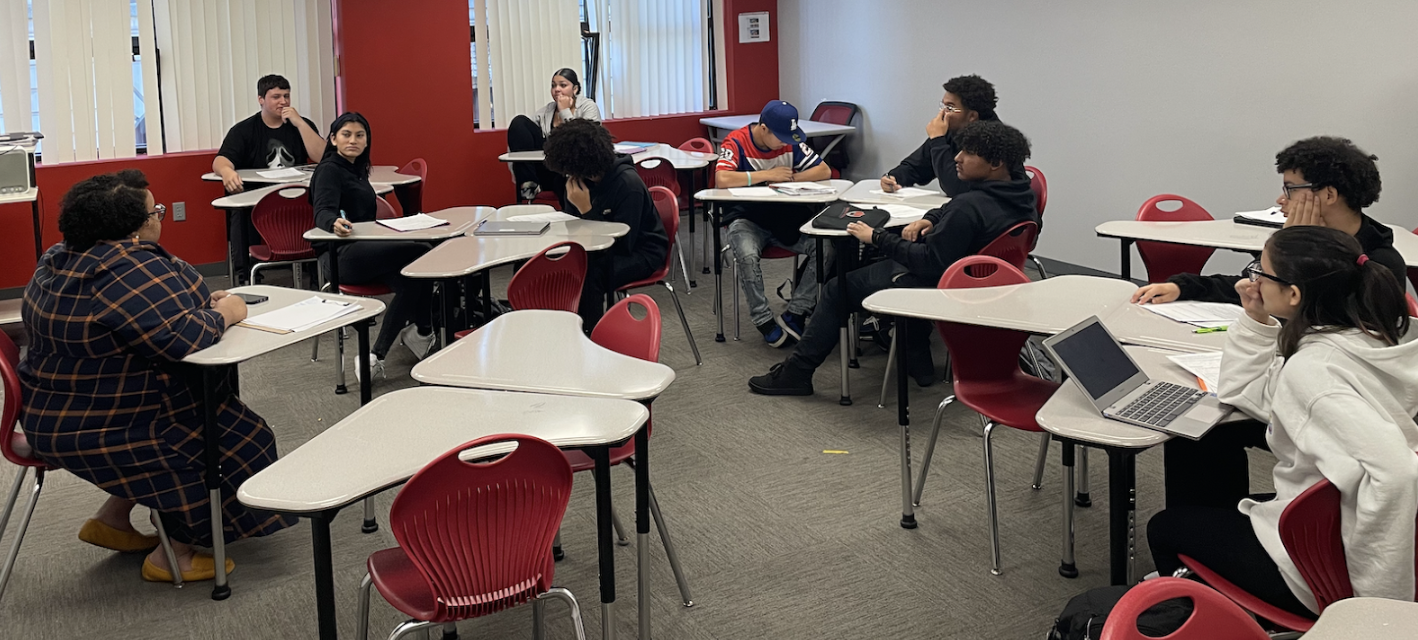 5
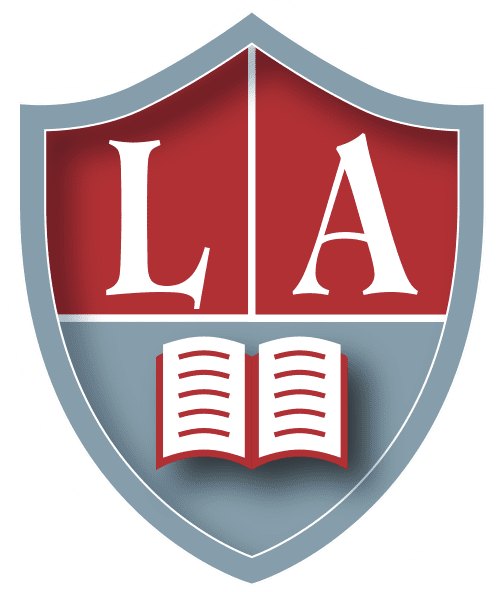 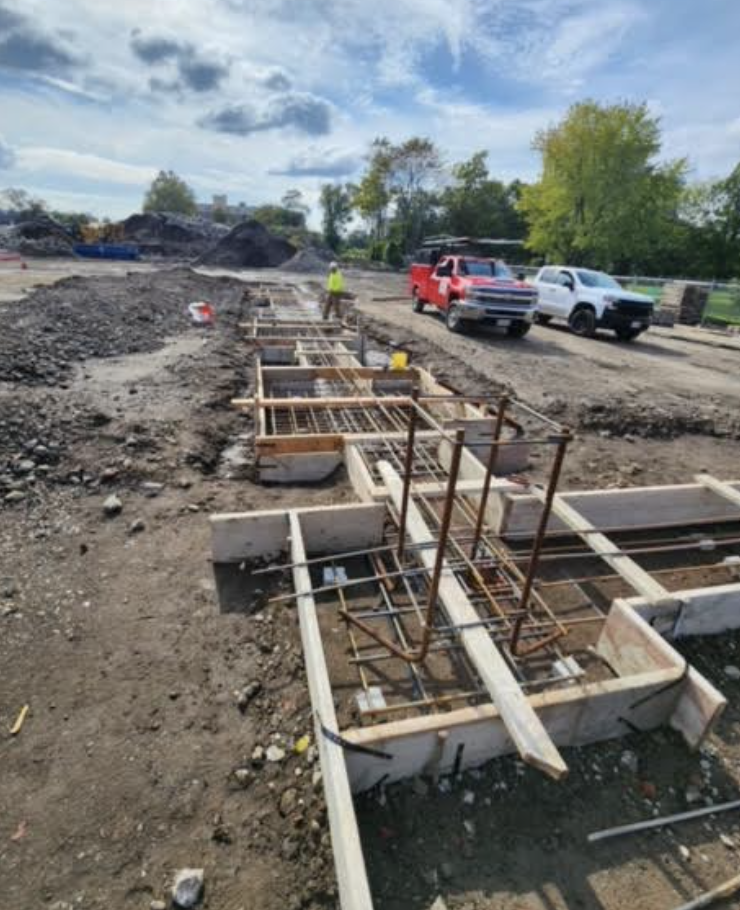 HIGHLIGHTS- Forever Home
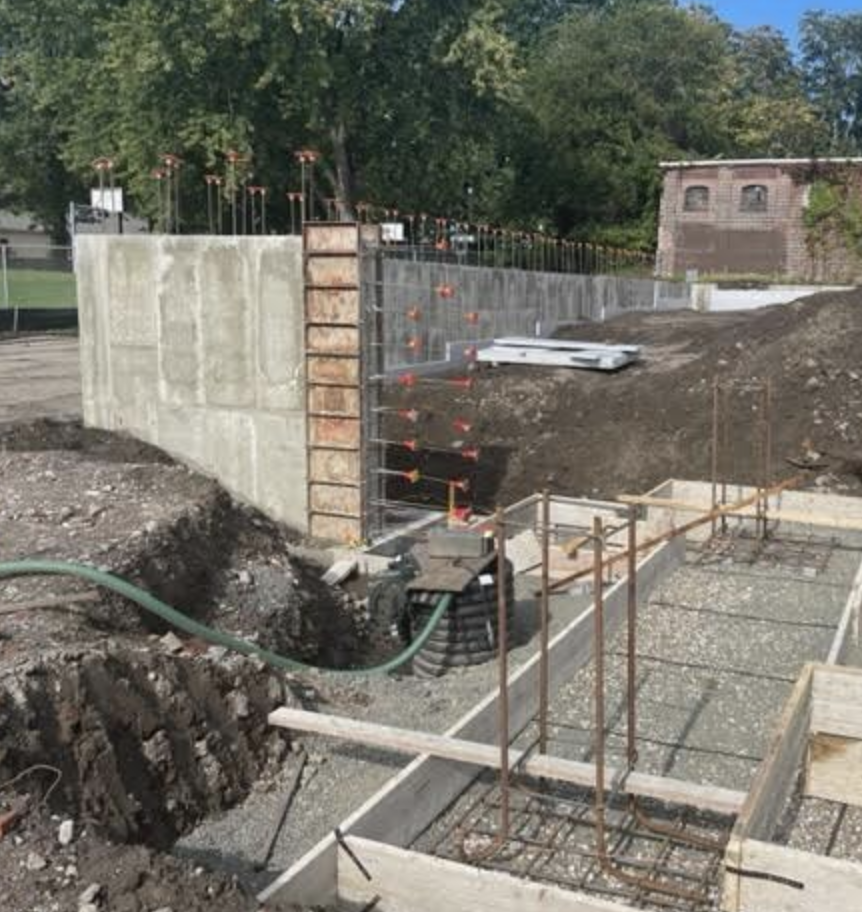 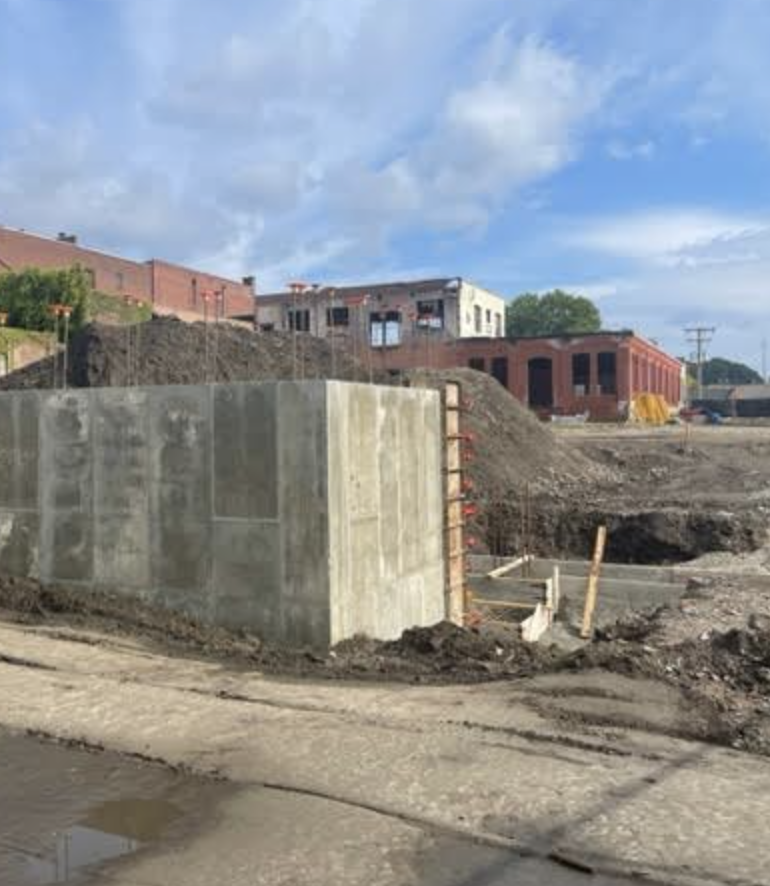 6
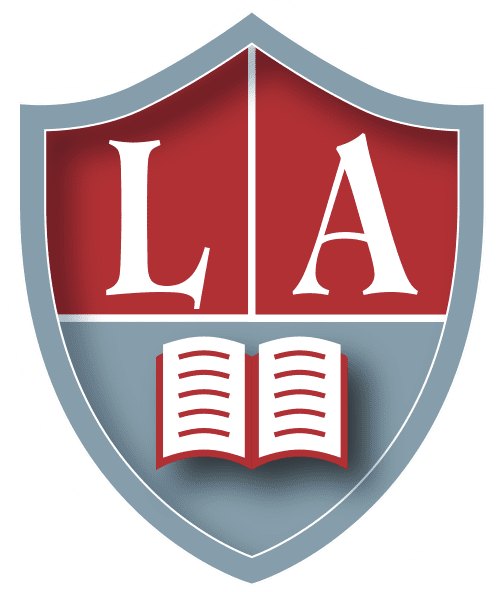 HIGHLIGHTS- Recruitment
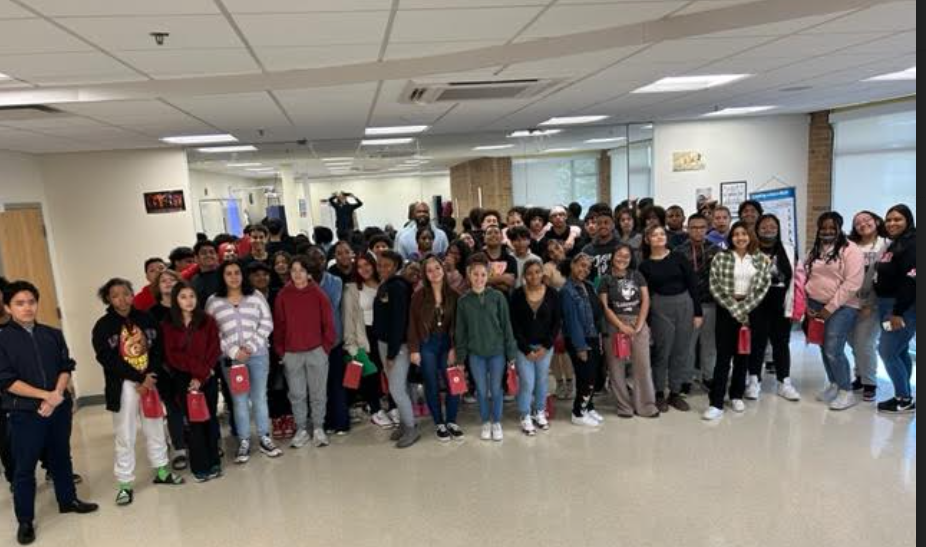 Highlights for Recruitment 
We are starting the new year strong already have 10 applications for 6th grade. 
 
 2. This year we Partnered up with Springfield prep and went to visit their now 8th graders. It was just a positive vist students engaged and asked questions and our presentation was better than Hampden Charter.
7
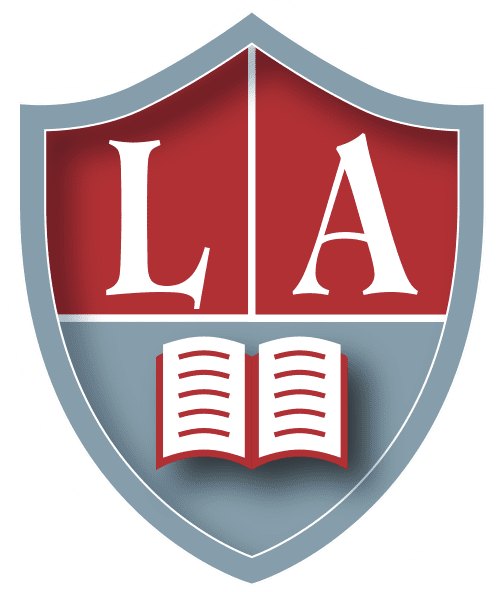 HIGHLIGHTS - Talent
New Hires over the last month:
Strategic Community Relationships

-Elms College (meeting held)
-UMASS Amherst (meeting held) 
-Smith College (Meeting this afternoon)

Other Organizations
-WayFinders (meeting next week)
-Springfield Pride(pending) 
-Boys and Girls Club (meeting next week)
8
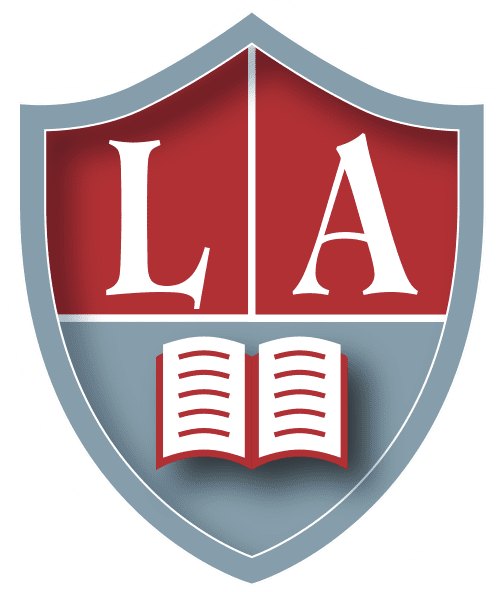 HIGHLIGHTS- College Team
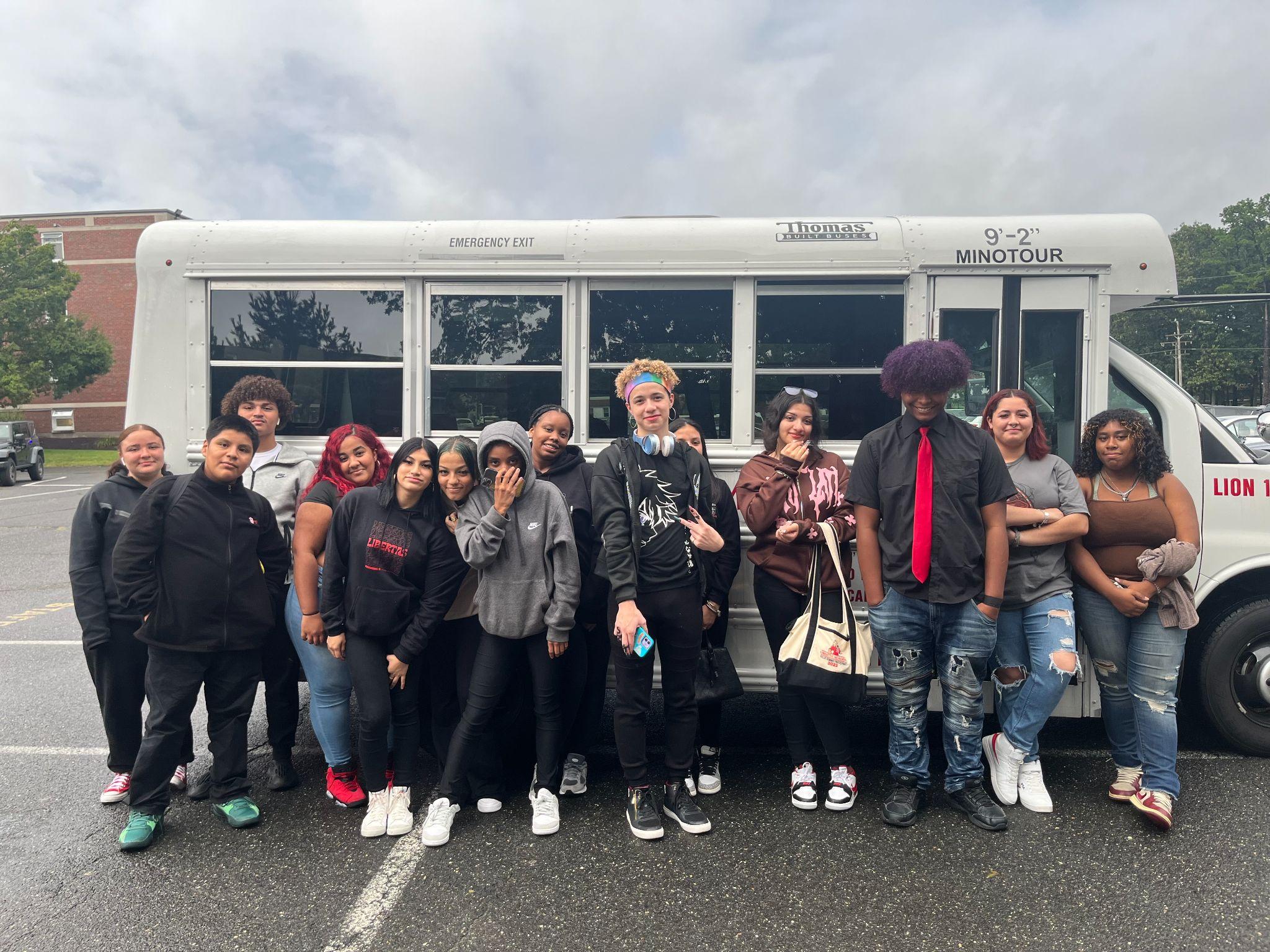 College Fairs
Western New England | September 18 | 6-8pm
LACS | October 24 | 5-7pm | 20 RSVPs so far, final push this week
National Hispanic Fair @ AIC | October 31

College Rep Visits
U.S. Air Force ROTC | Oct 2 | {10}
Hampshire College | October 3 {12}
Western New England | October 16*
STCC | October 23
Worcester State | Oct 26
Bay Path University | Nov 1

College Field Trips
Bay Path | Women’s Leadership Conference | September 30
Westfield State University | November 9
More to come!
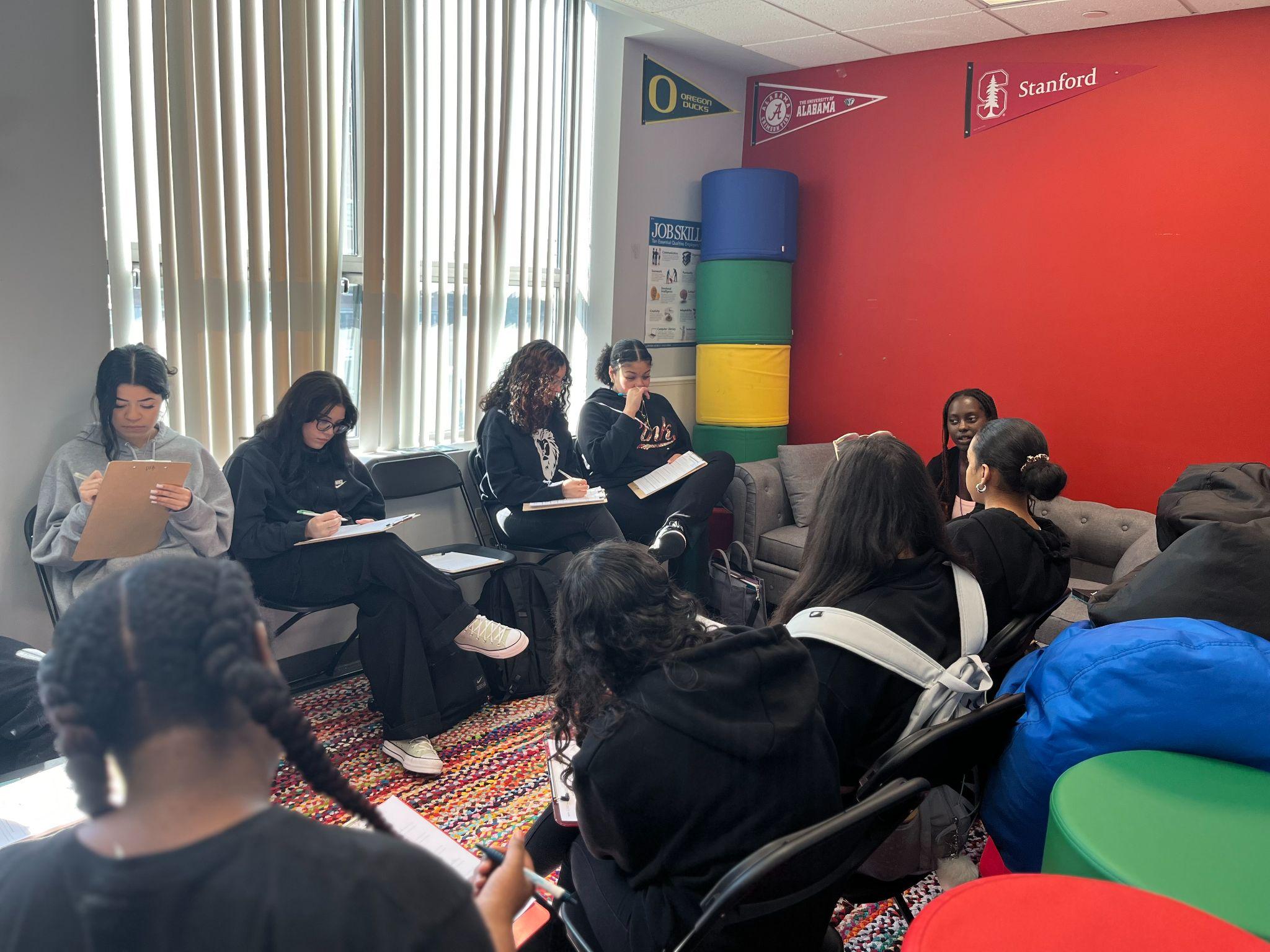 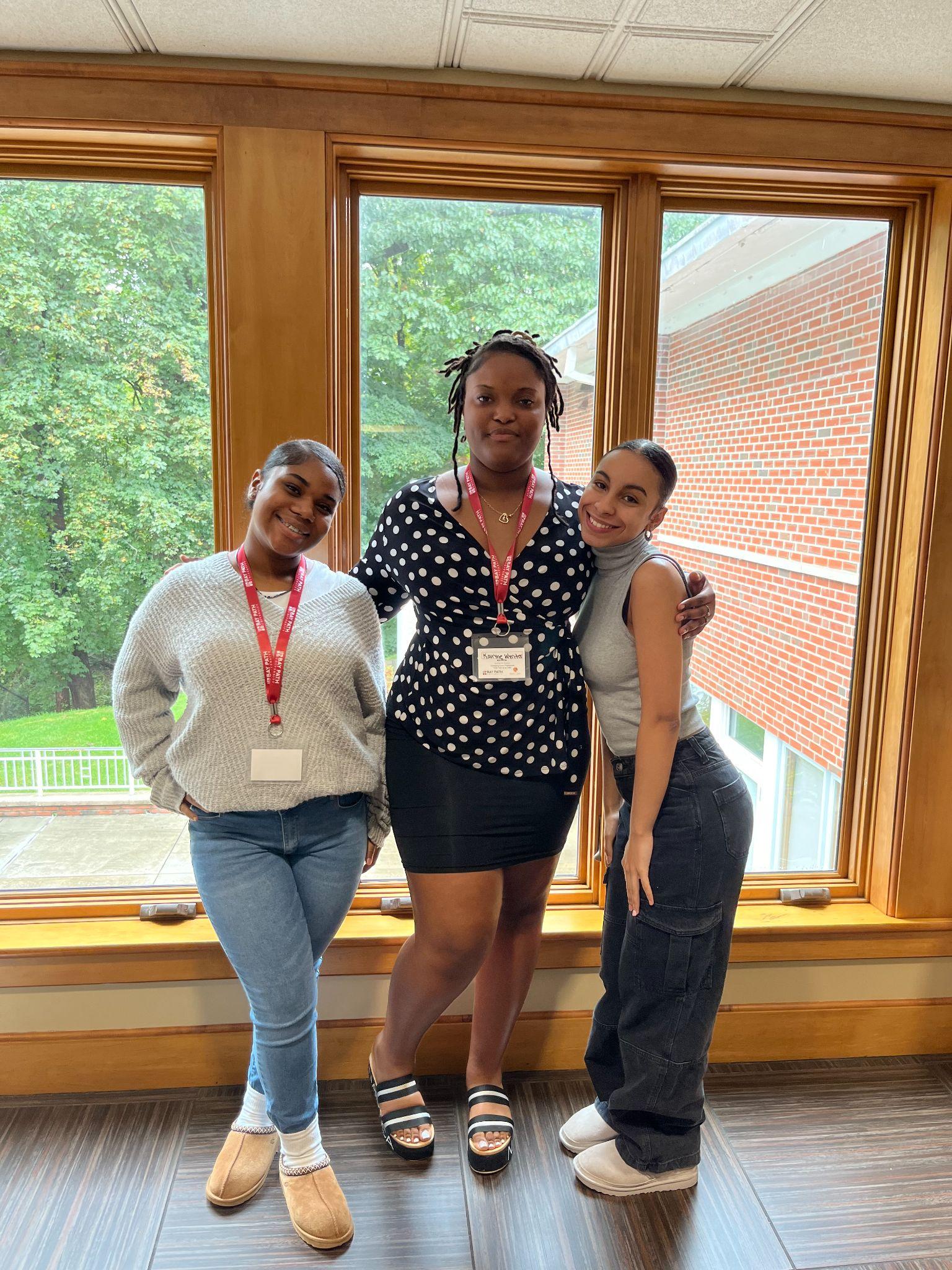 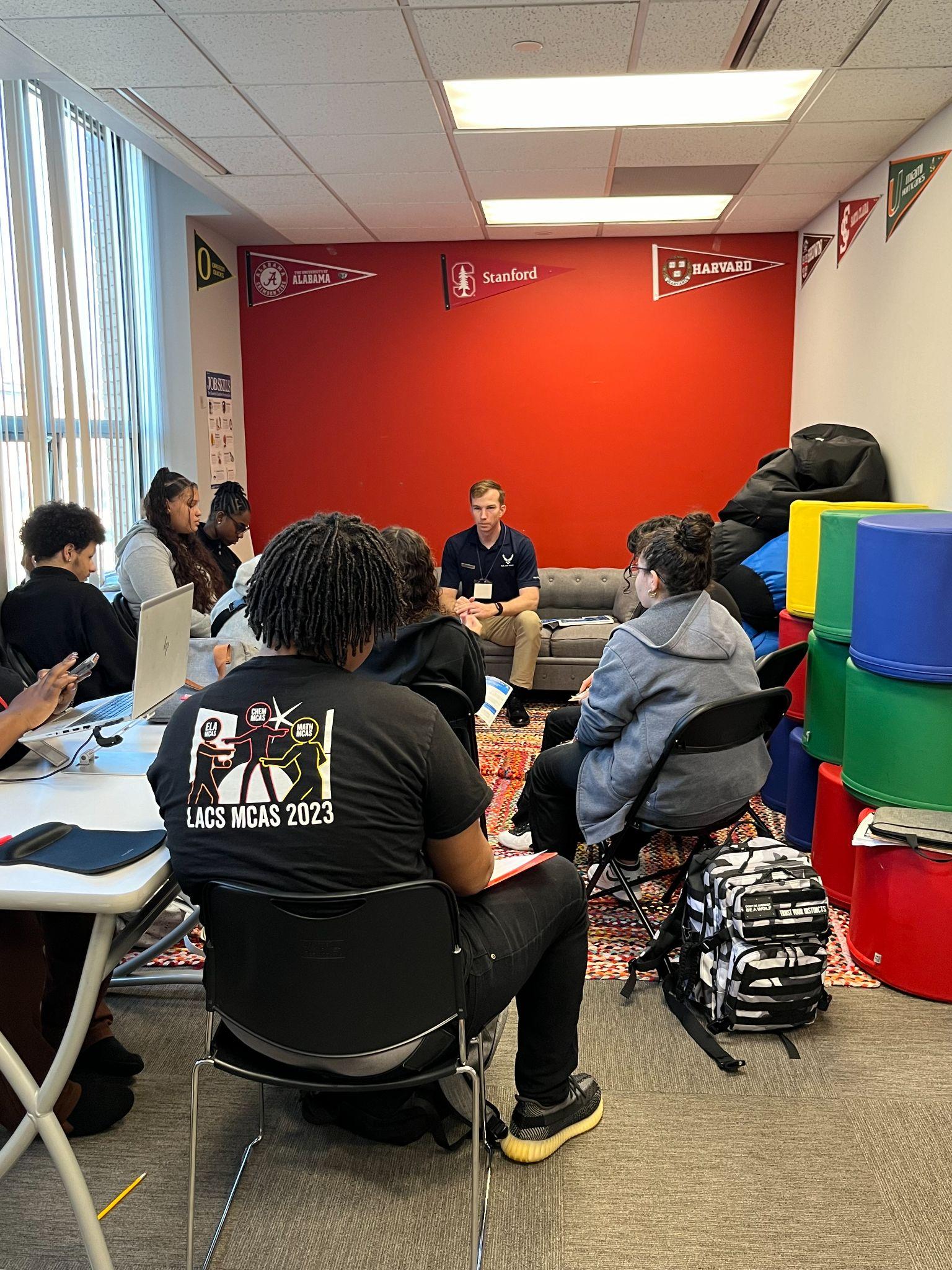 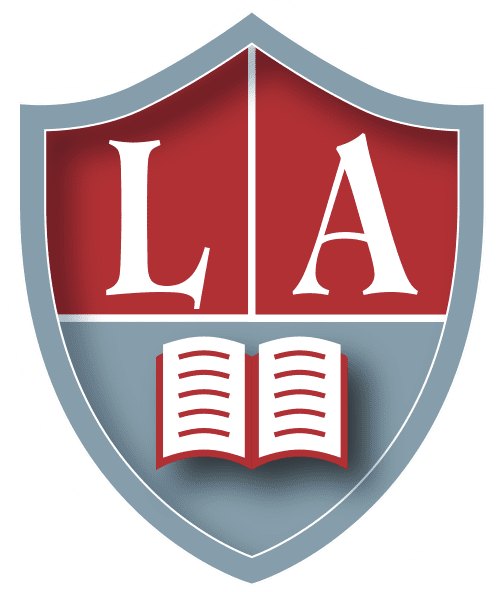 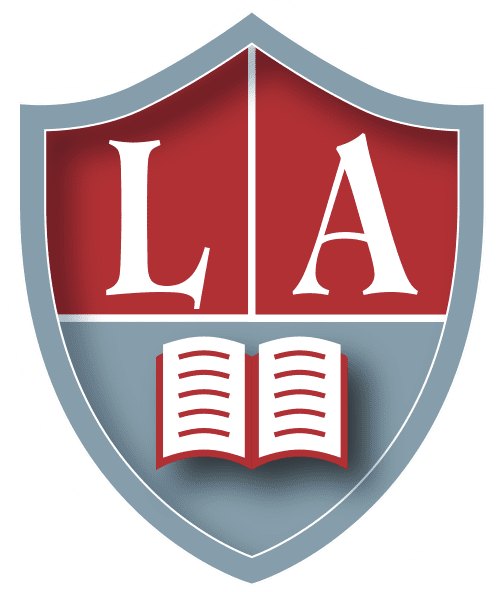 Sports we are currently tracking for the 2023-24 SY are:
10
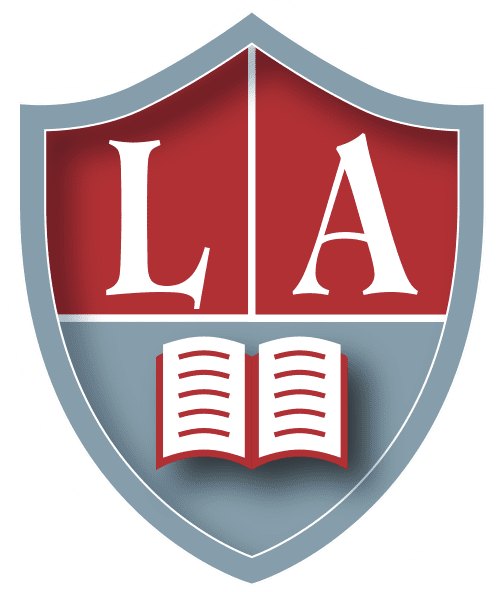 Girls Volleyball
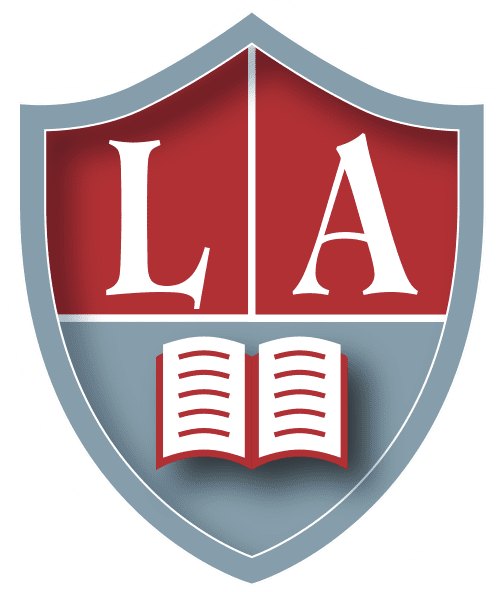 Girls Volleyball currently has 15 participants

The team has an overall GPA of 3.22

They have played 2 games and will play 5 more 

They’ve been entered in an end of season jamboree with Hampden Charter (West), PV Christian, SICS, Southwick and Ware
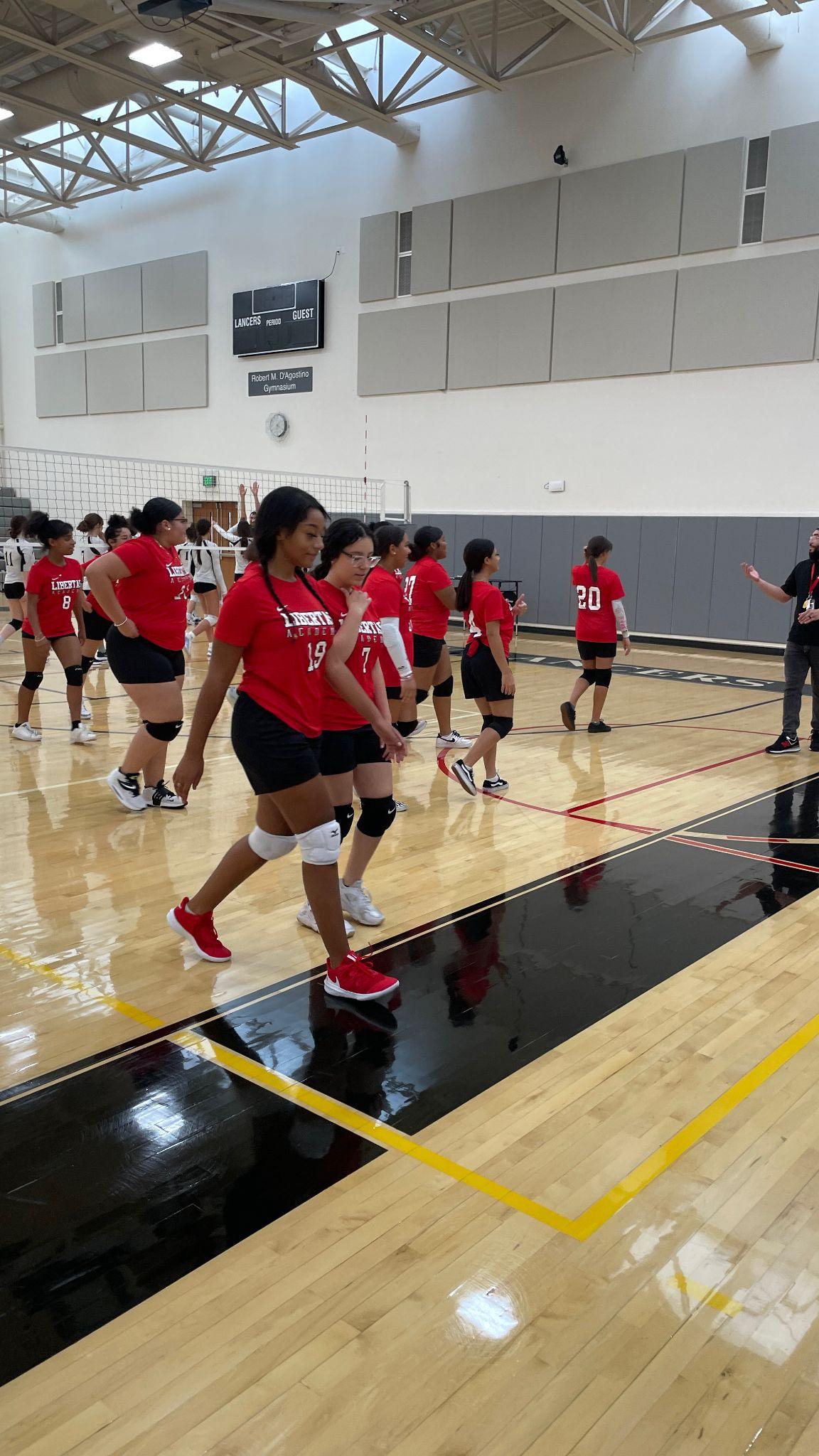 11
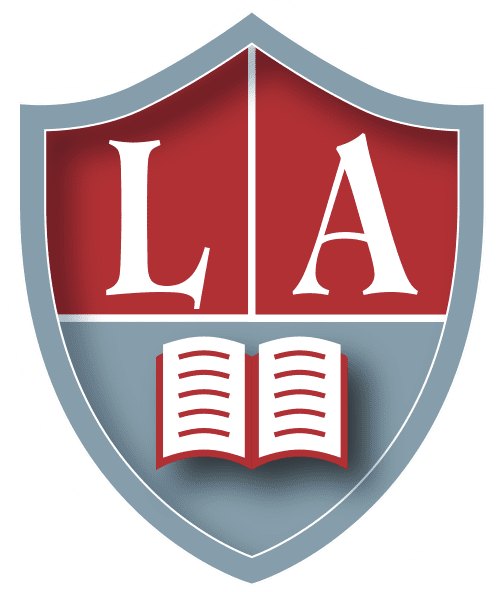 CROSS COUNTRY
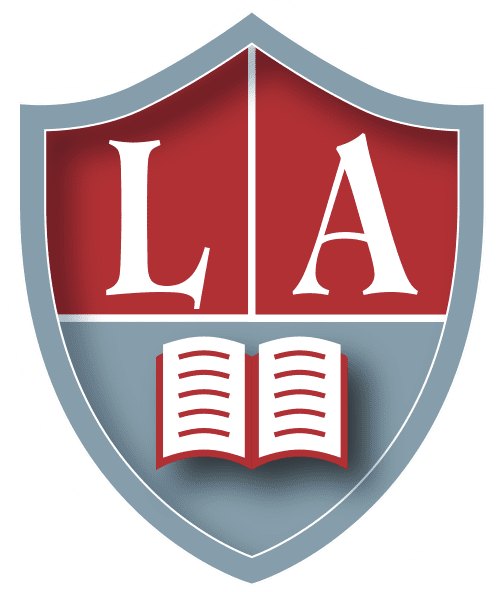 X-Country currently has 10 participants (6 Boys and 1 Girl)
The average GPA for the team is a 3.71
Libertas will participate in a X-Country meet in 2 weeks with Agawam and Westfield Tech at Robinson State Park

We are currently looking for 5K opportunities for a community service project
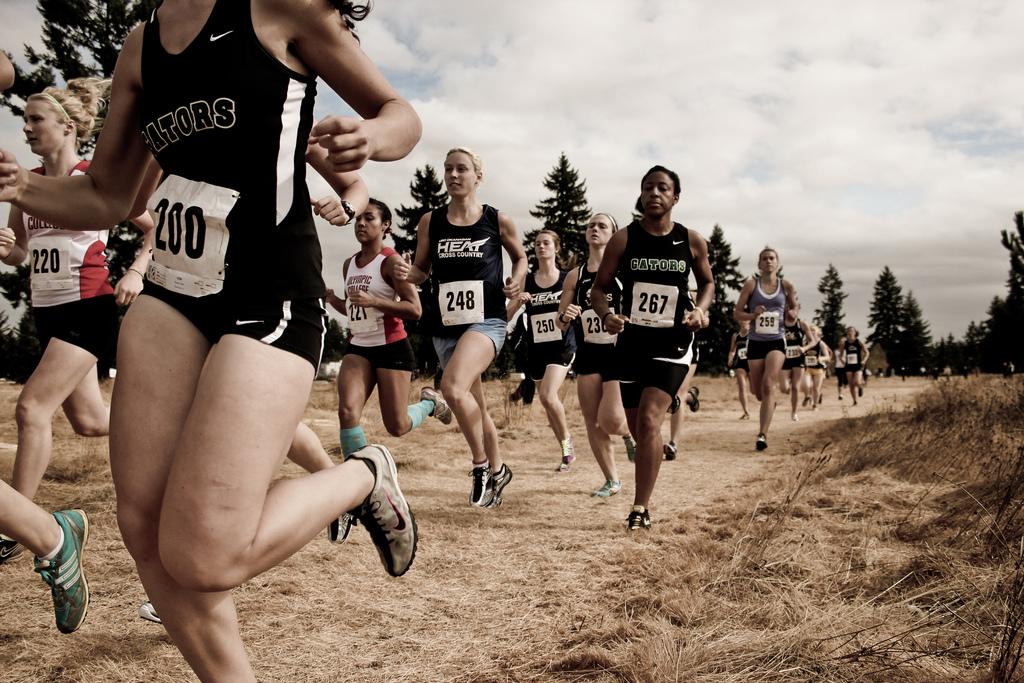 12
Key School Data
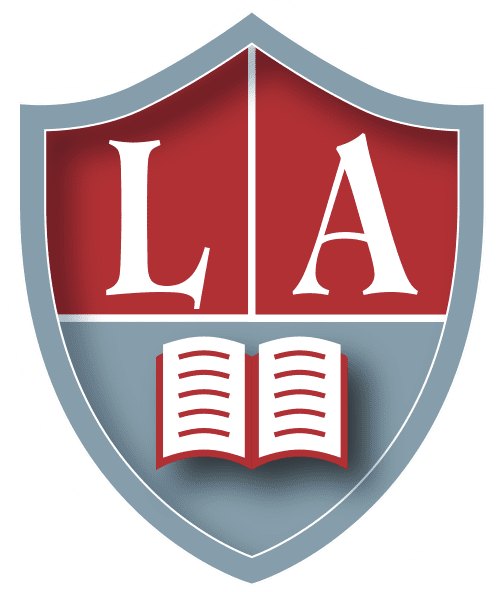 GOALS & DATA - Talent
Current Open Roles Upper Academy:
WOW Resume>Finalist
Current Open Roles Lower Academy:
Upcoming Finalist Interviews:
Silvia Lopez- UA SST- Tenta 10/18
Stevie Fernandez- Spanish- 10/16
14
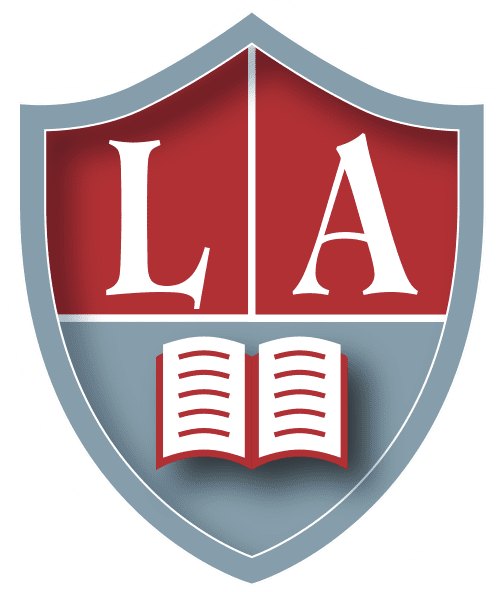 GOALS & DATA- Recruitment
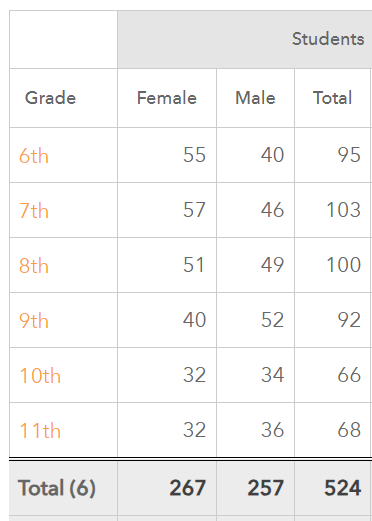 Goal for 23-2024 - 540 students start first day of school.
 We are 524  students missing our goal by 16 students 

We started with 99- 9th grade students and now at 92 
Brought n 3 new 9th grader this month 
We started with 80 - 10th and now at 66 
Brought in two new 10th this month. 
Should be at 529 by the end of Oct.
15
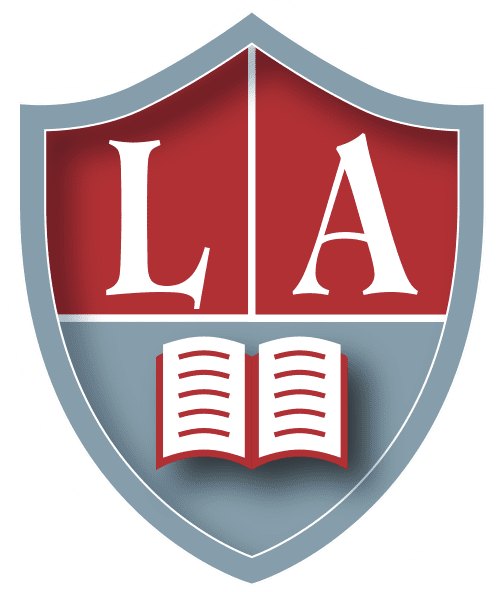 COLLEGE & CAREER READINESS - 
GOALS
Most Recent GPA Data (as of 10/16*)
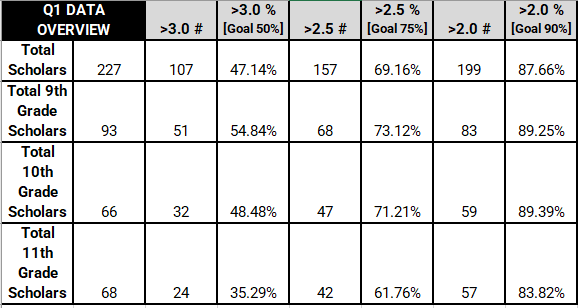 * Gradebooks are due by EOD today
Advisory | Intervention | Office Hours | CST  | 
Incentives: Club 3.5 | Lunch Study Groups | Homework Pass | Dressdown Pass
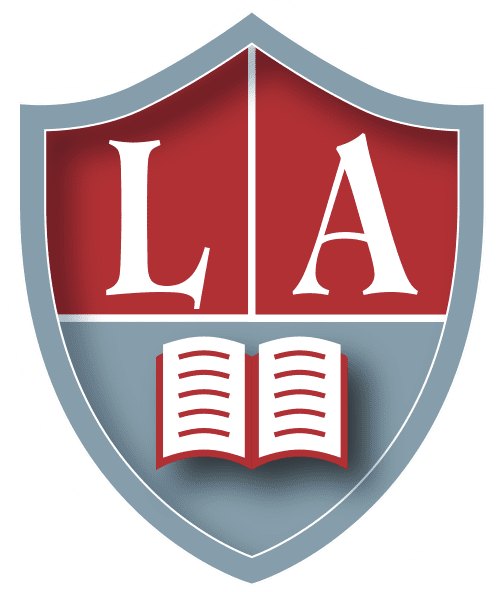 COLLEGE & CAREER READINESS - CHALLENGES
11th grade is struggling with their GPAs. 
Because of CCR they would have less study hall time than Grades 9 & 10 who can focus on academic work in both advisory & intervention. In response to their need, CCR shifted to more study hall/intervention time.
This does not help students who are over a 3.0 {#} and on track to being admissible to a wide range of colleges, but it does help the students who need more academic support. 
As a solution, I have proposed shifting the CCR classes into strategy bands that are more intentional about the needs of students based on where they are academically and based on what their current post-secondary goals are. 
Students were already preliminarily grouped based on GPA. They were also given a survey. The results may cause some shifts, and the groups will continue to adjust based on academic improvement & changes in goals.
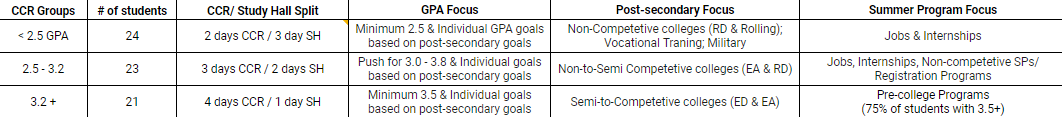 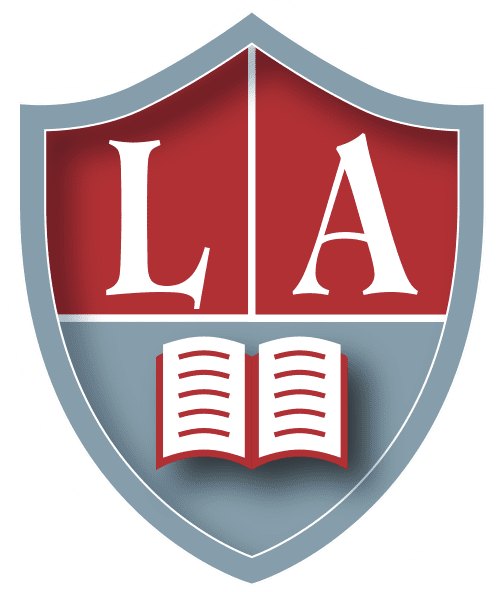 Lower Academy Big Goals
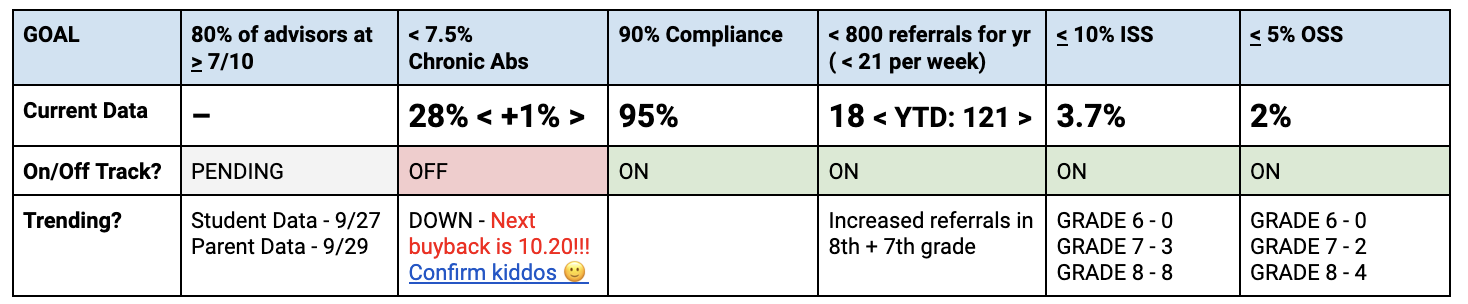 18
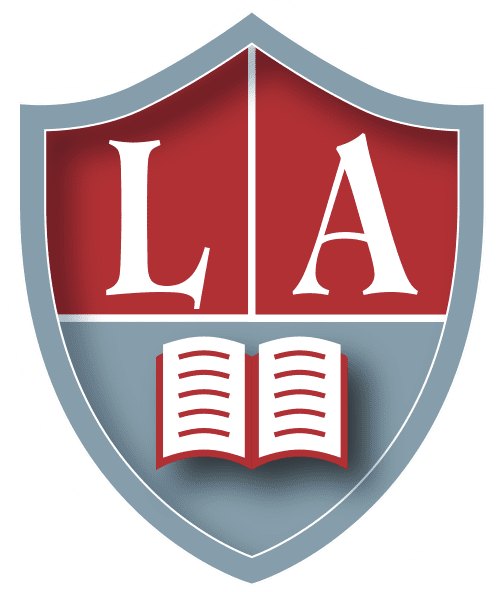 Upper Academy Big Goals
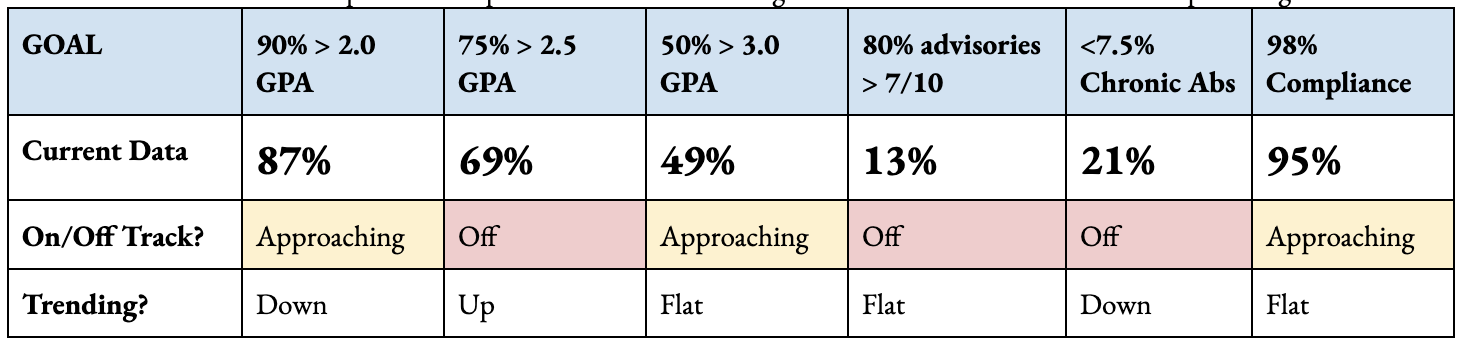 19
Strategic Plan Vision Statement
Within our first charter term, we successfully launched our school and are on track to finalize a permanent home for our learning community. Successfully clearing the operational challenges associated with launching a new school is no easy feat and certainly merits a degree of celebration. 

We have had some degree of academic success, and in this new charter term, we recommit to academic excellence. We recommit to a mission grounded in preparing our students to succeed in college and career of their choice. The strategic plan outlined seeks to clarify and chart the path forward. 

While we know that schools are complex organizations and that a lot goes into running an effective school, the themes and goals outlined are the most mission-critical priorities over the next four years. We believe that by getting these three themes right, we will be one step closer to fulfilling our mission of preparing our students for college and career success.
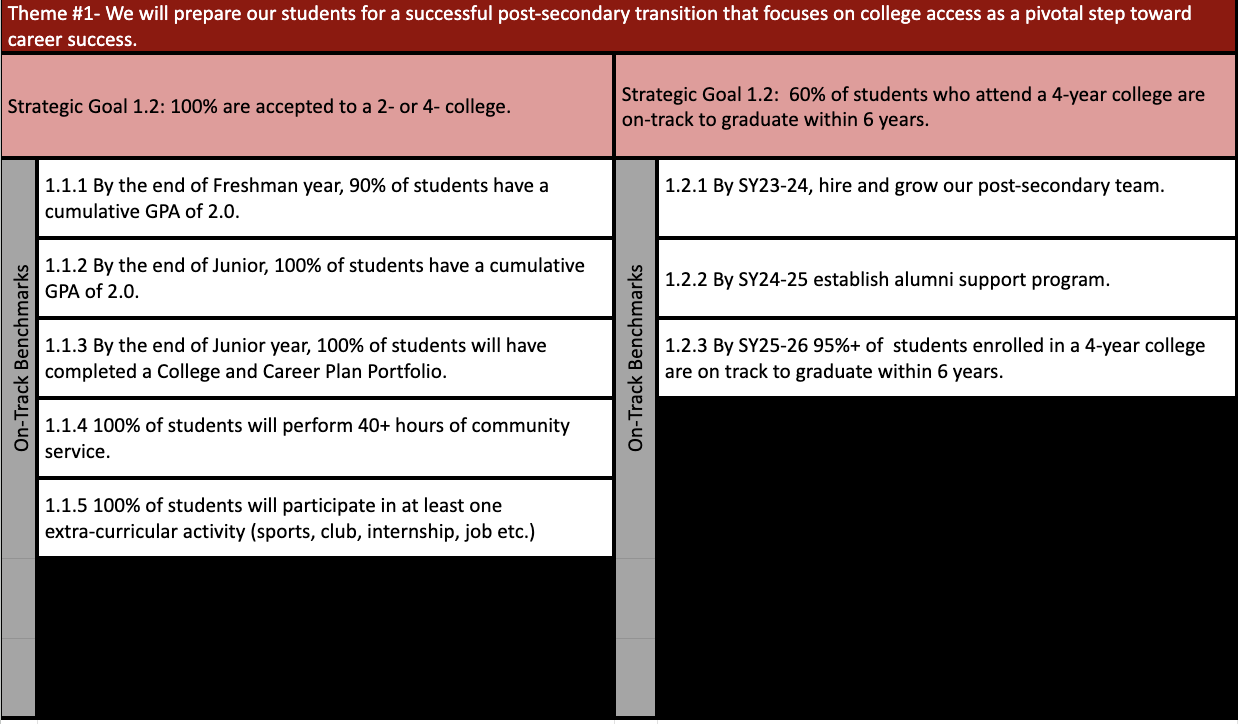 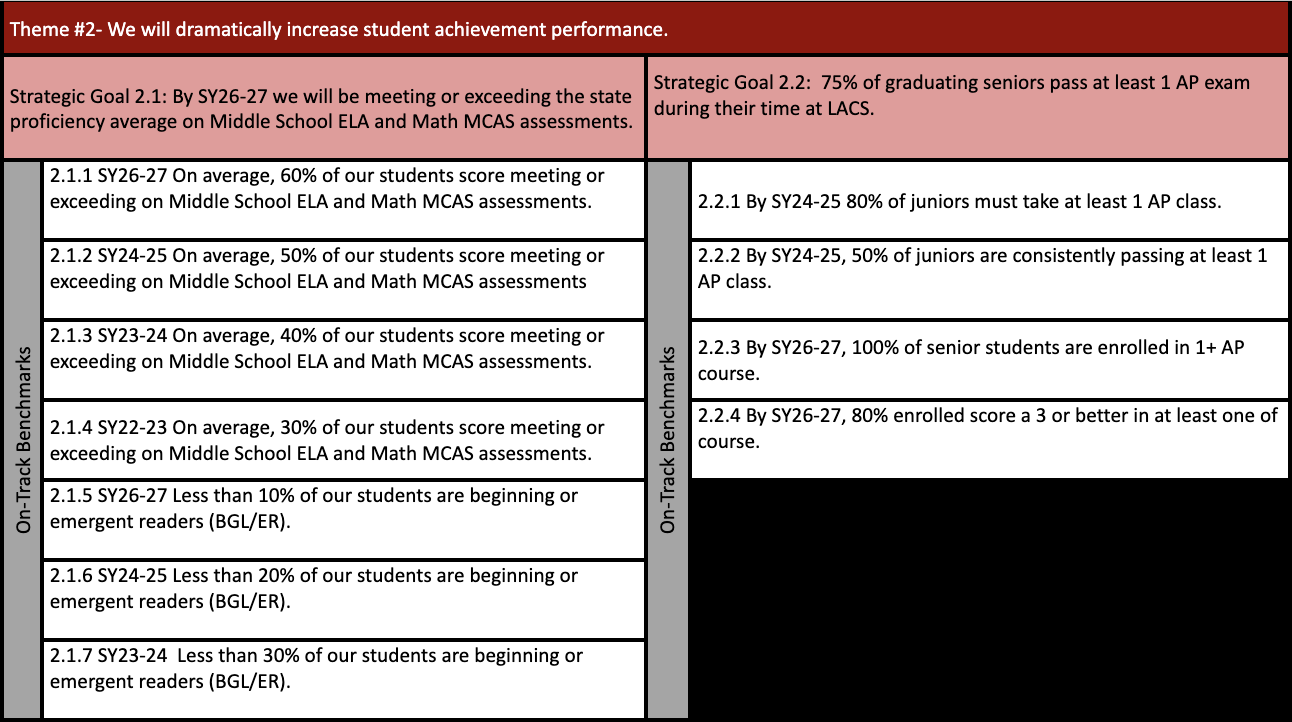 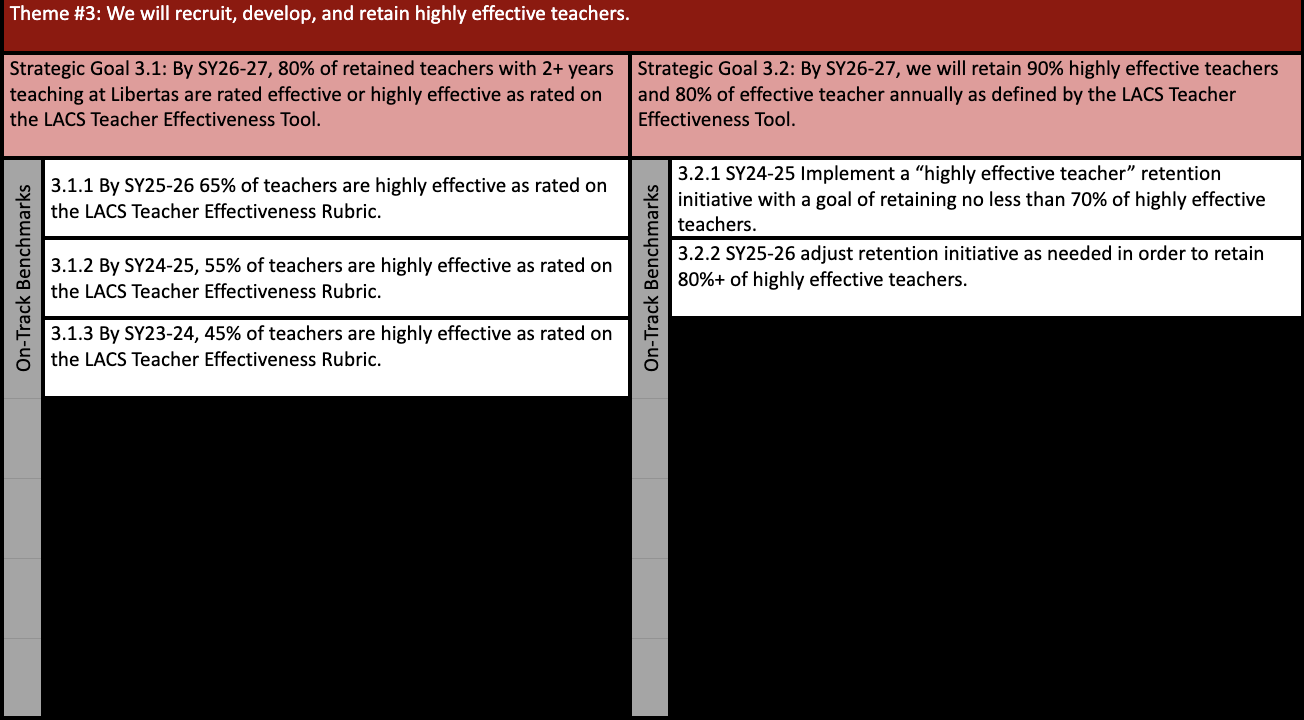 FYIs & Approvals
Approvals:
FYIs:
Annual Audit 
Investments
LACS Open House on 11/9 @ 8:30 
Hard Hat Tour on 12/6
Upcoming LACS Events
MISSION
Through rigorous academics, character development, and strong supports for every learner, Libertas Academy Charter School prepares all sixth through twelfth grade students to succeed within the college of their choice and to be positive, engaged members of their communities.
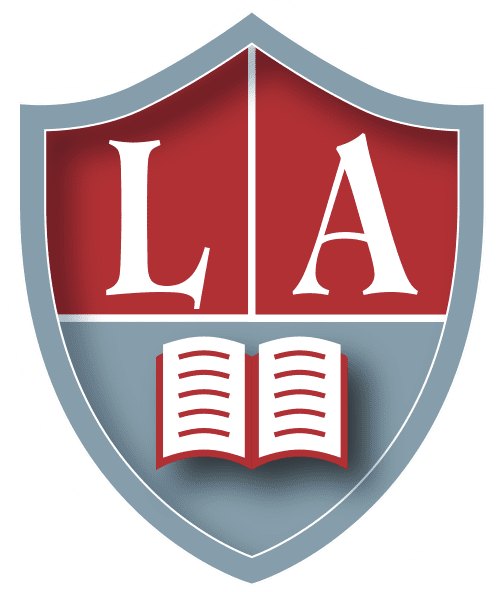 26
Upcoming LACS Events
Look at school calendar: https://docs.google.com/spreadsheets/d/1GdGJGI4IYizFUWEpR7mSQp9Rwj9N2mT3PPbaaUGFe9Y/edit#gid=1594803582
LA tinyurl.com/FY24LACalendar
UA: tinyurl.com/FY24UACalendar
Look at recruitment events! (Student and Staff)